這是一個種子冒險的繪本故事，
故事中的內容皆有創作者的配音，
敬請開啟喇叭聆聽，
讓我們一起進入孩子的世界吧！
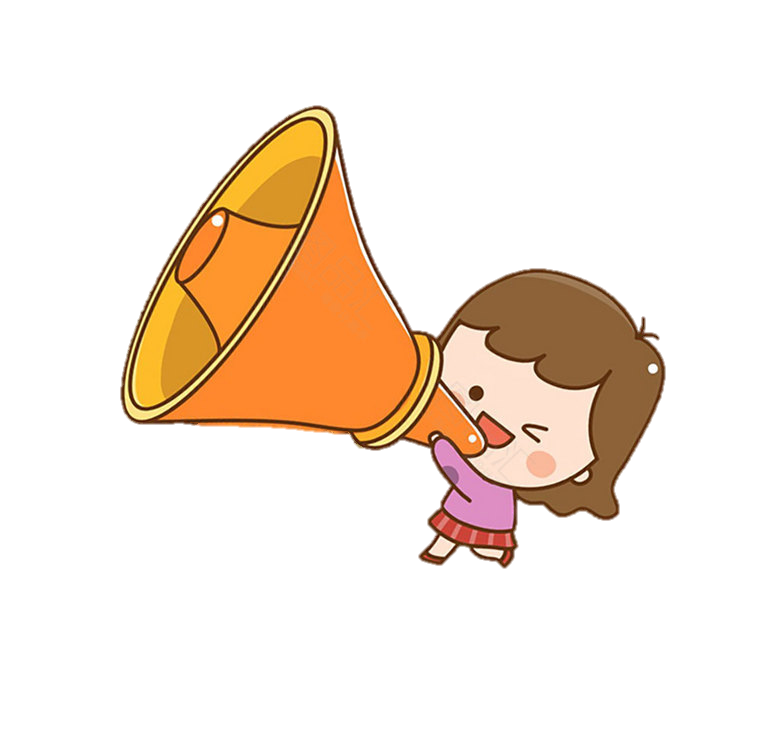 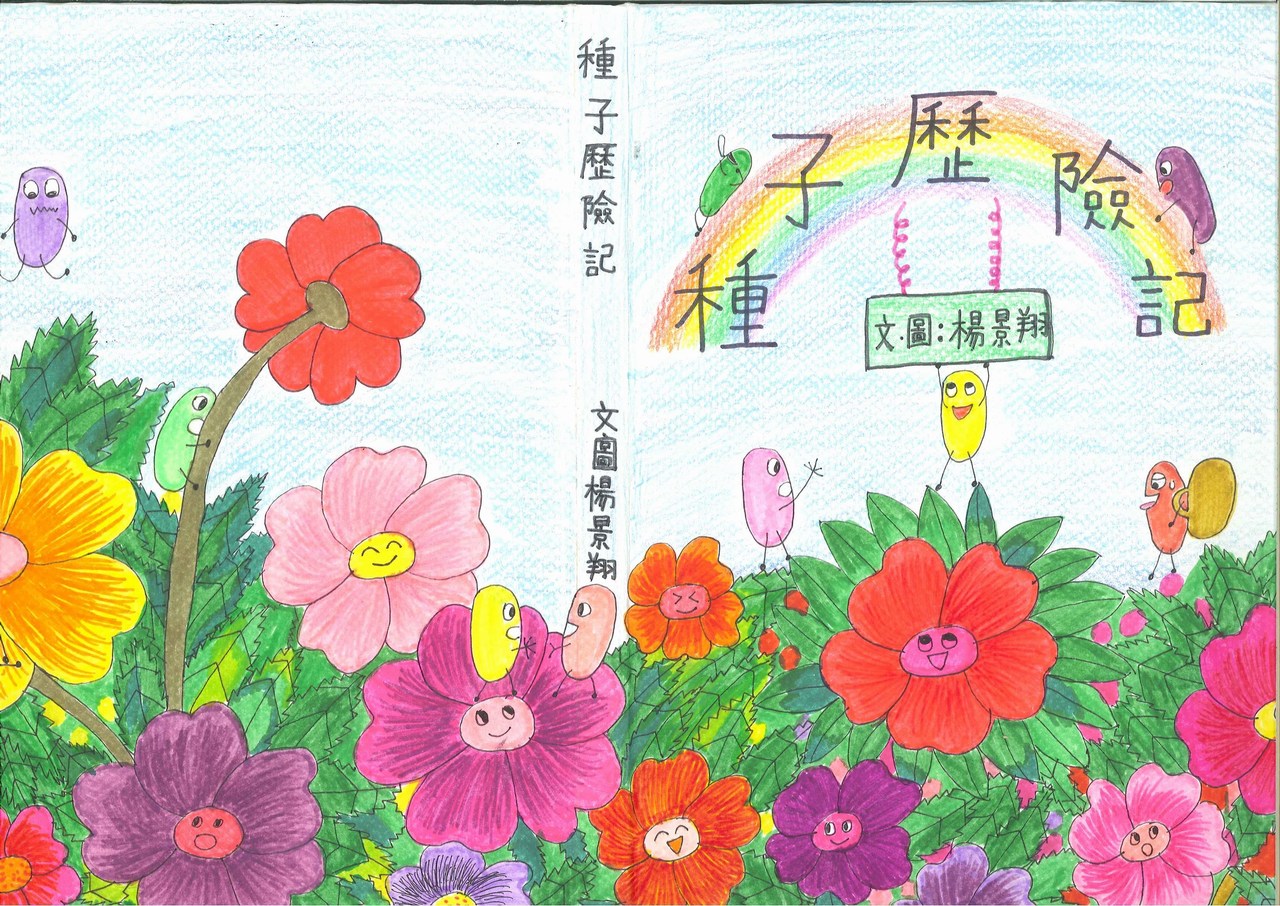 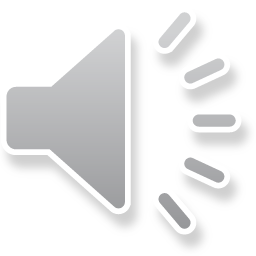 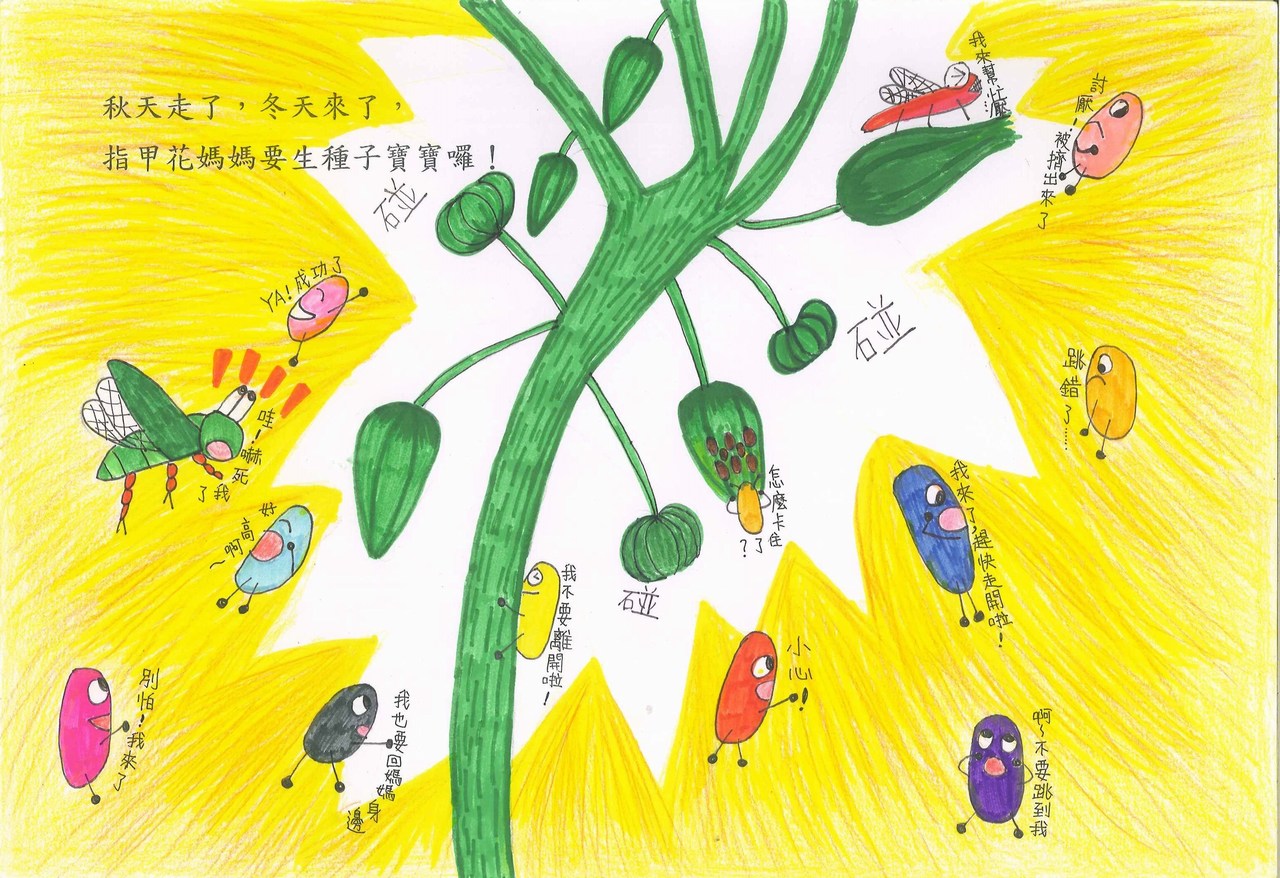 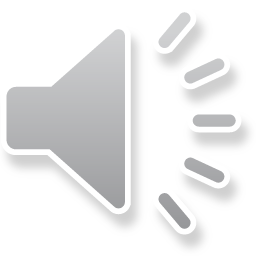 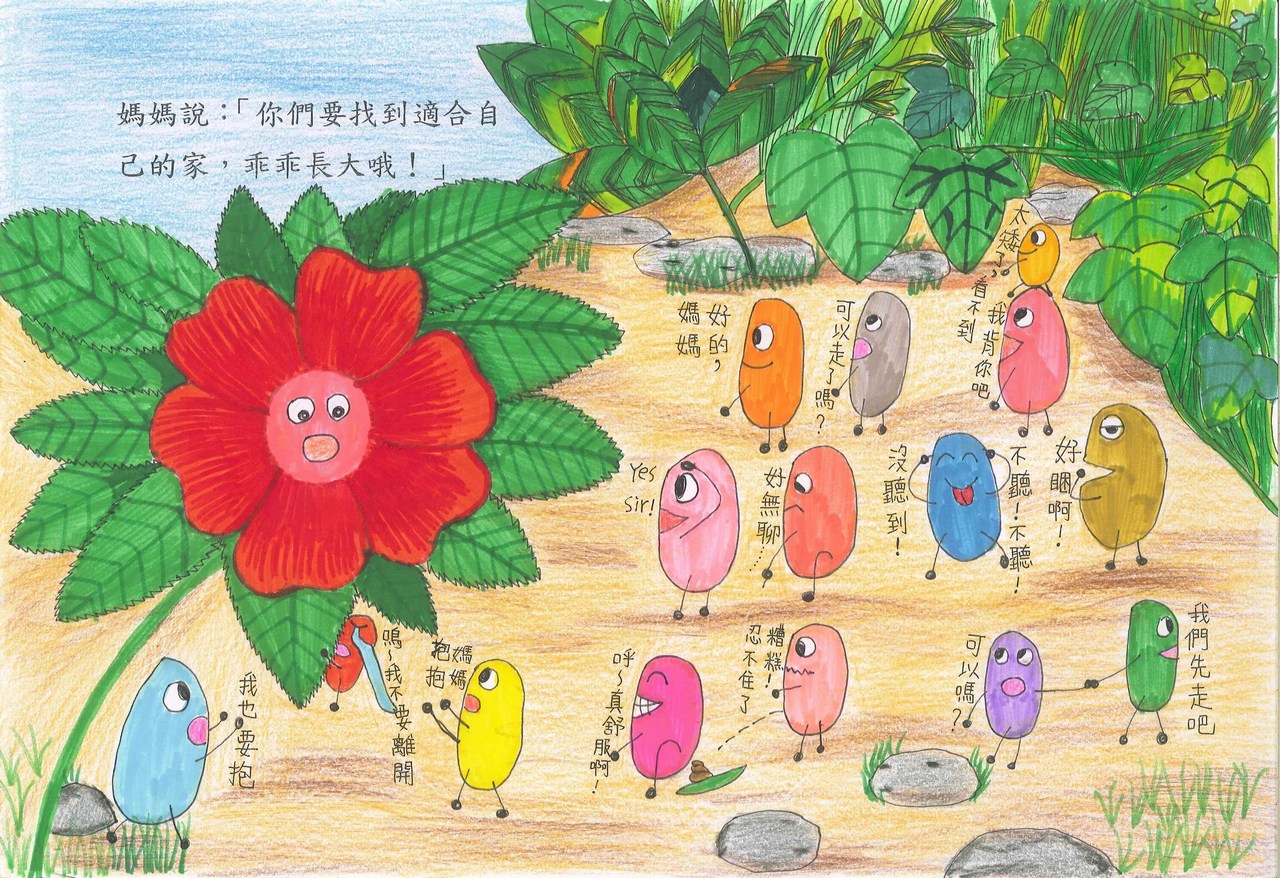 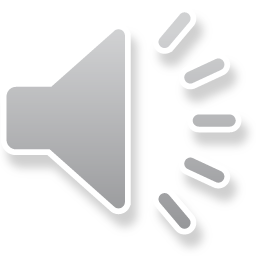 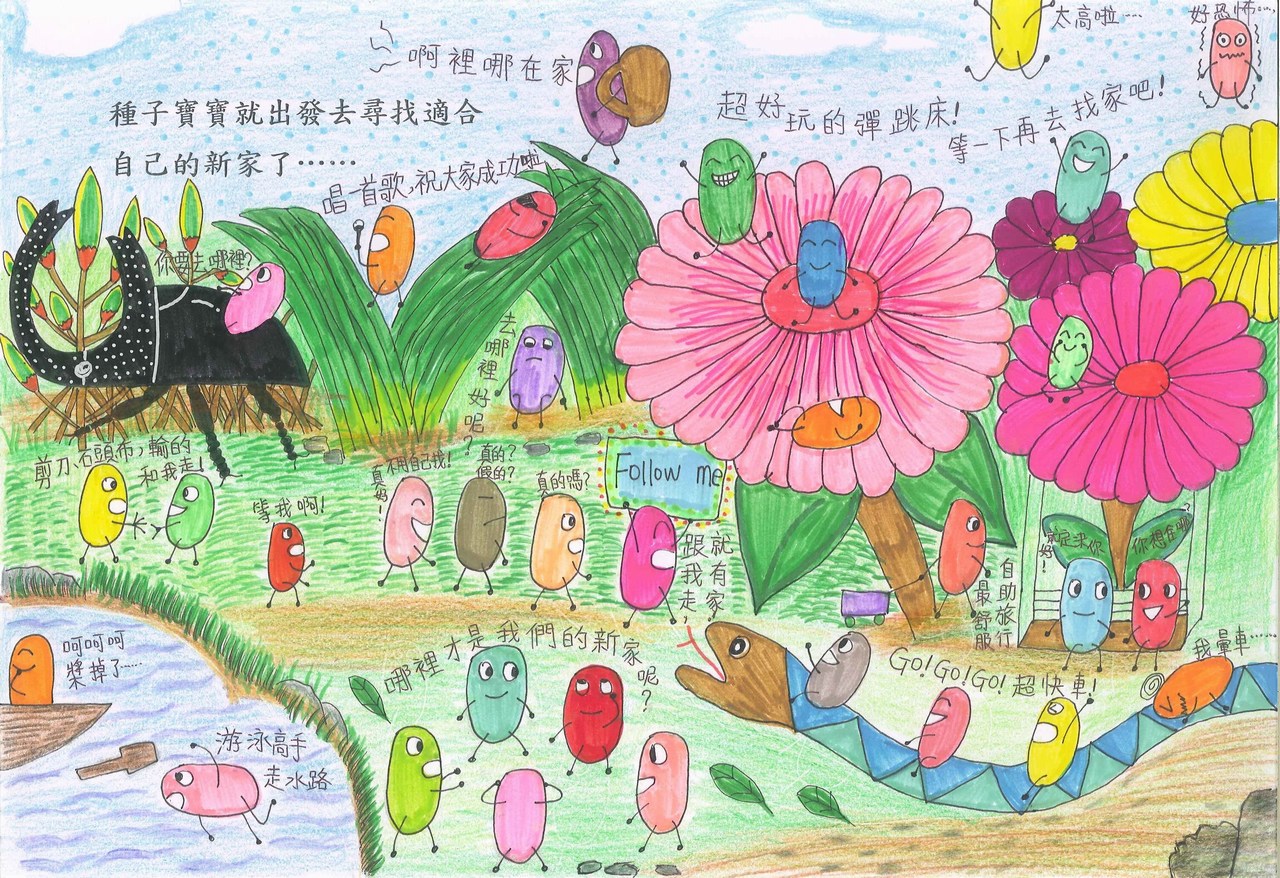 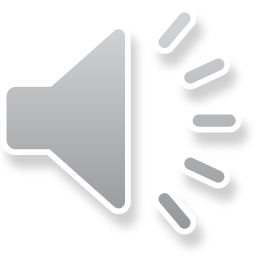 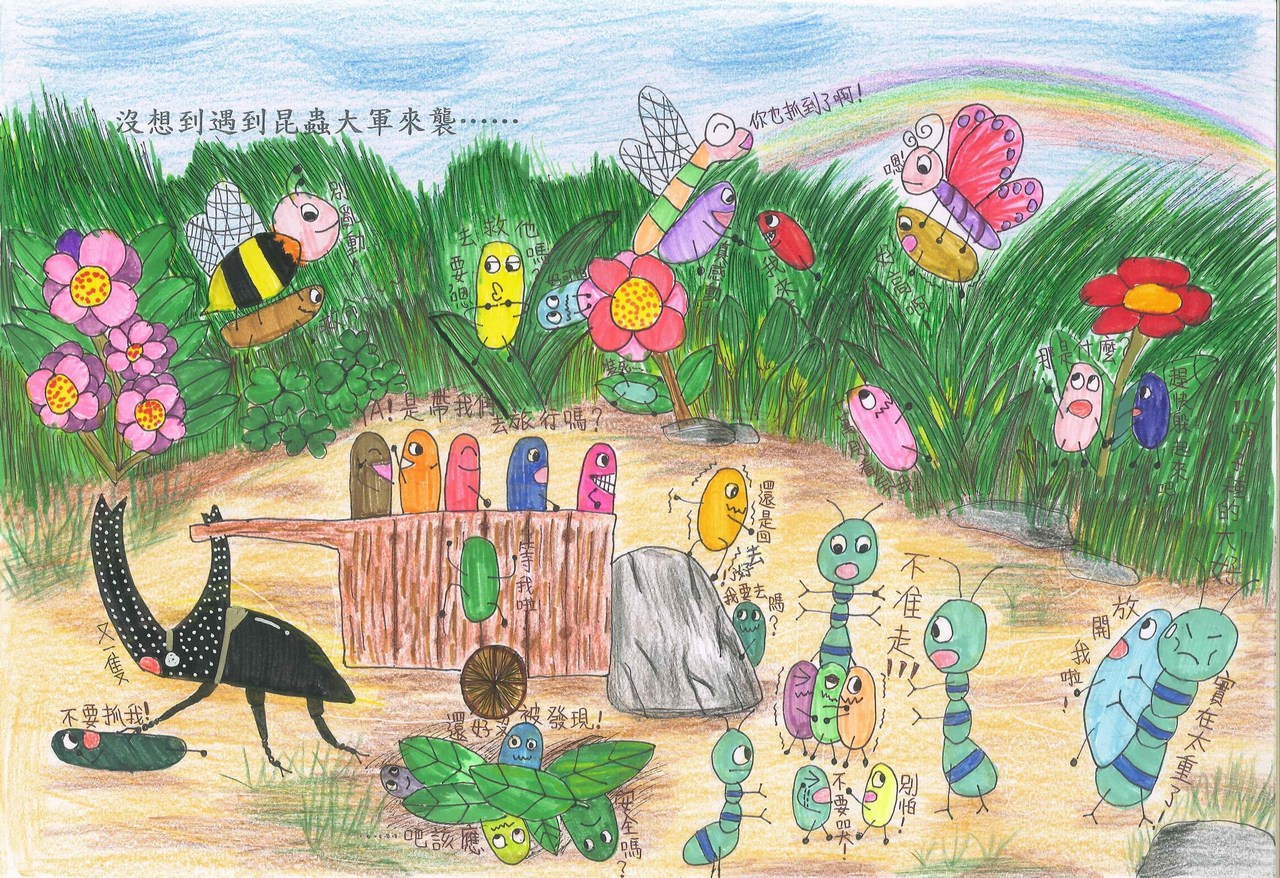 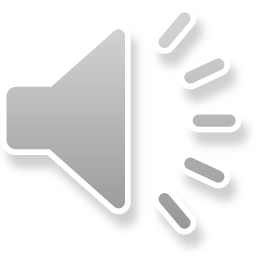 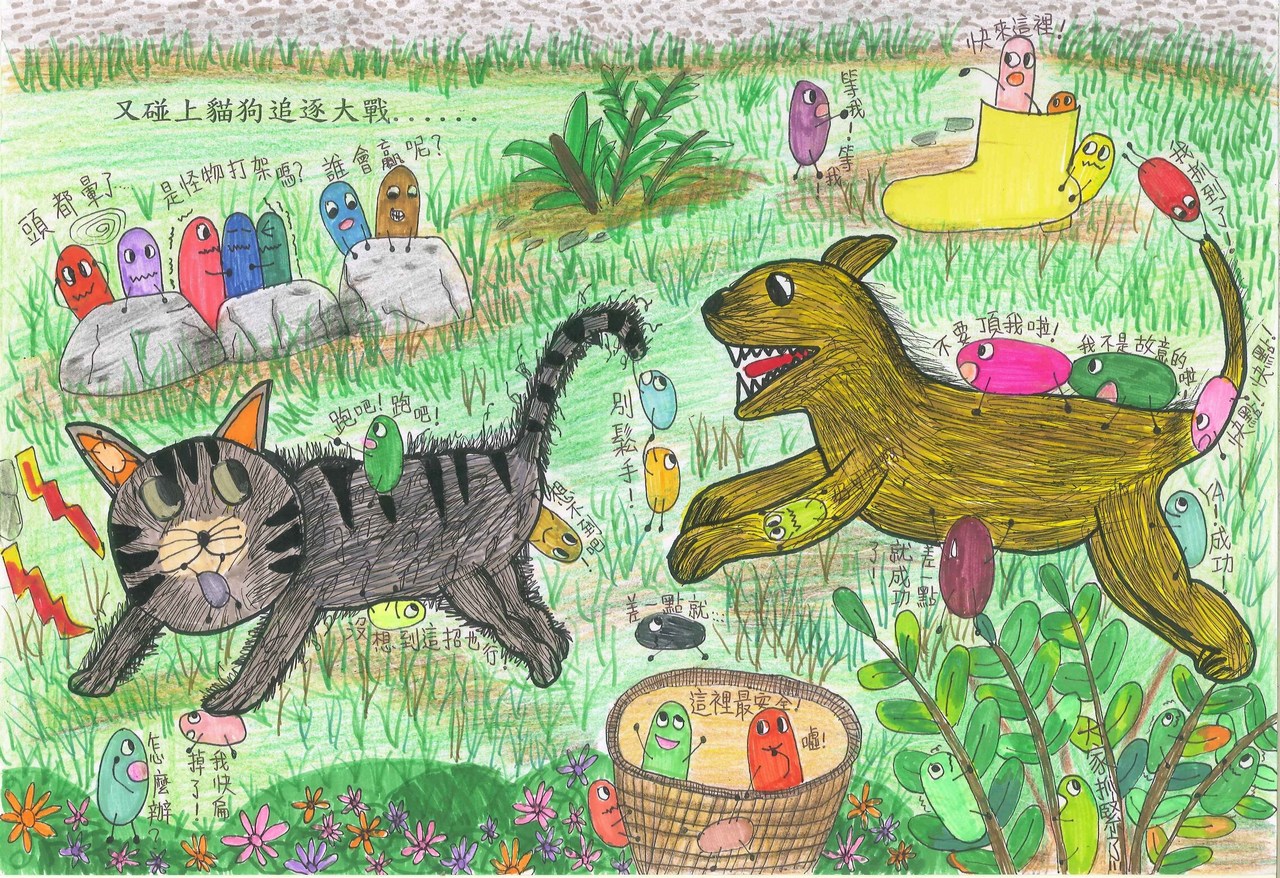 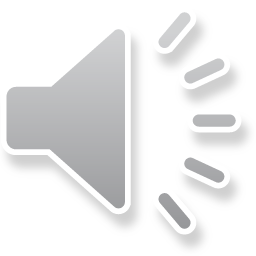 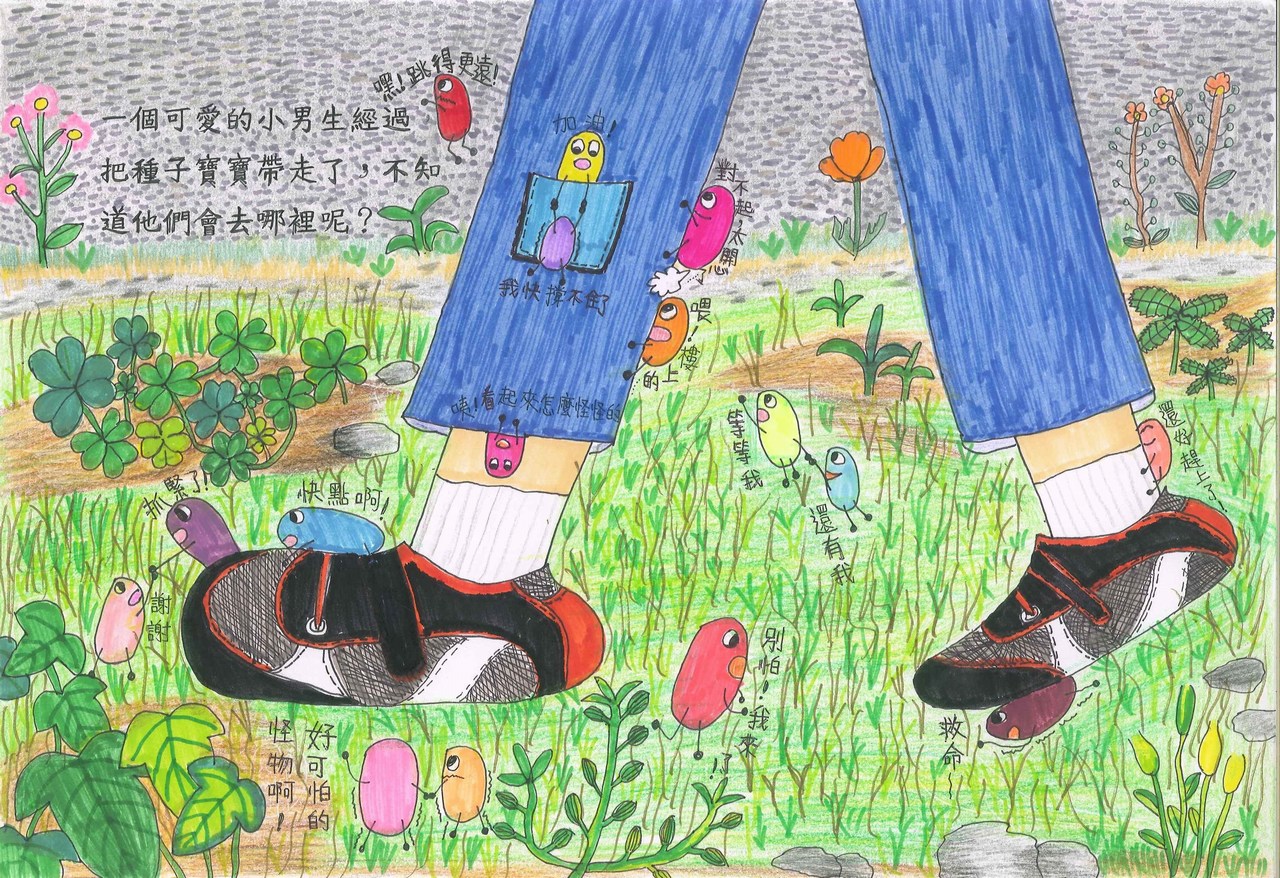 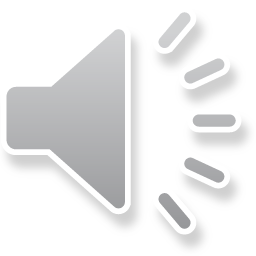 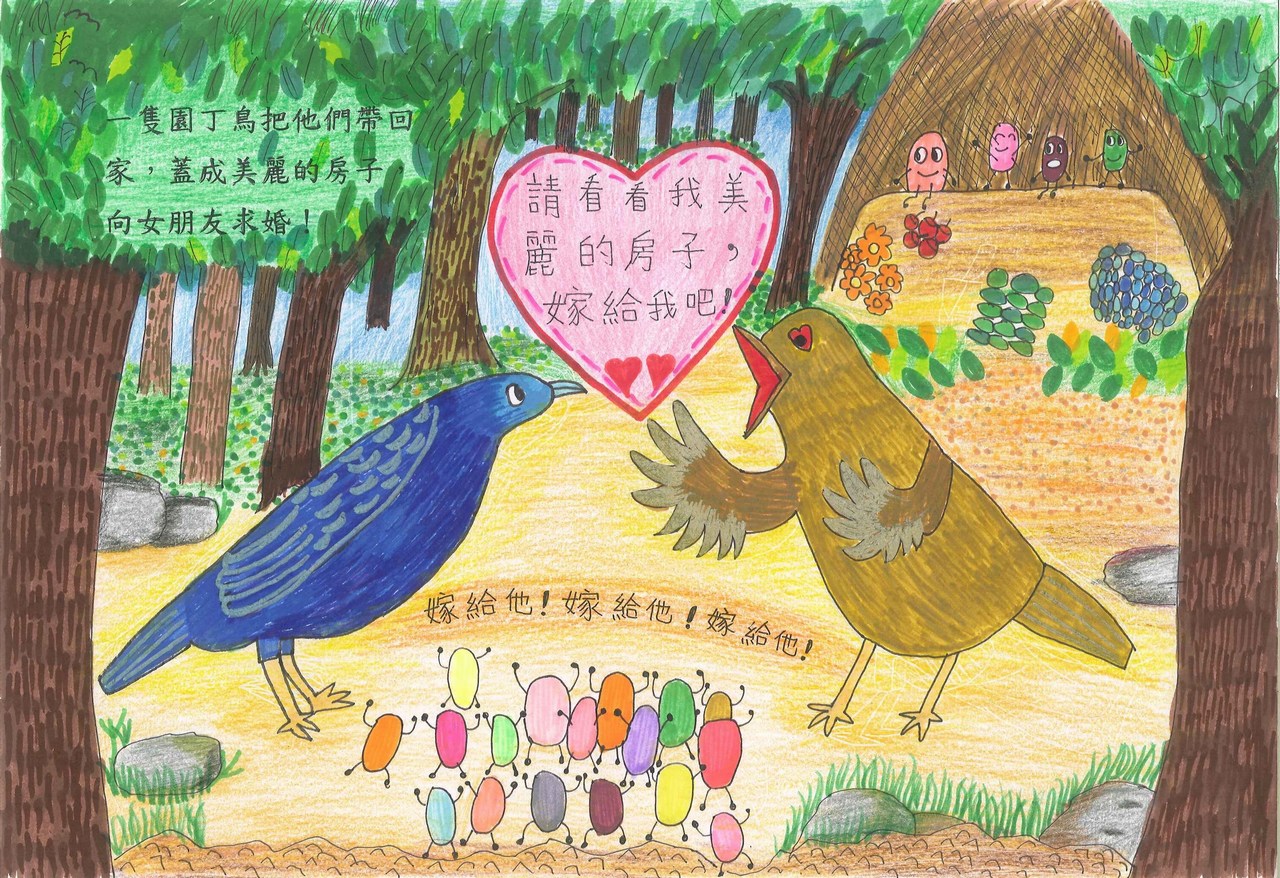 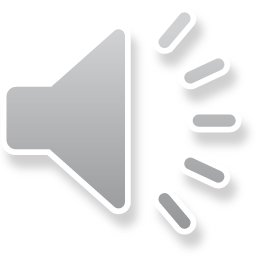 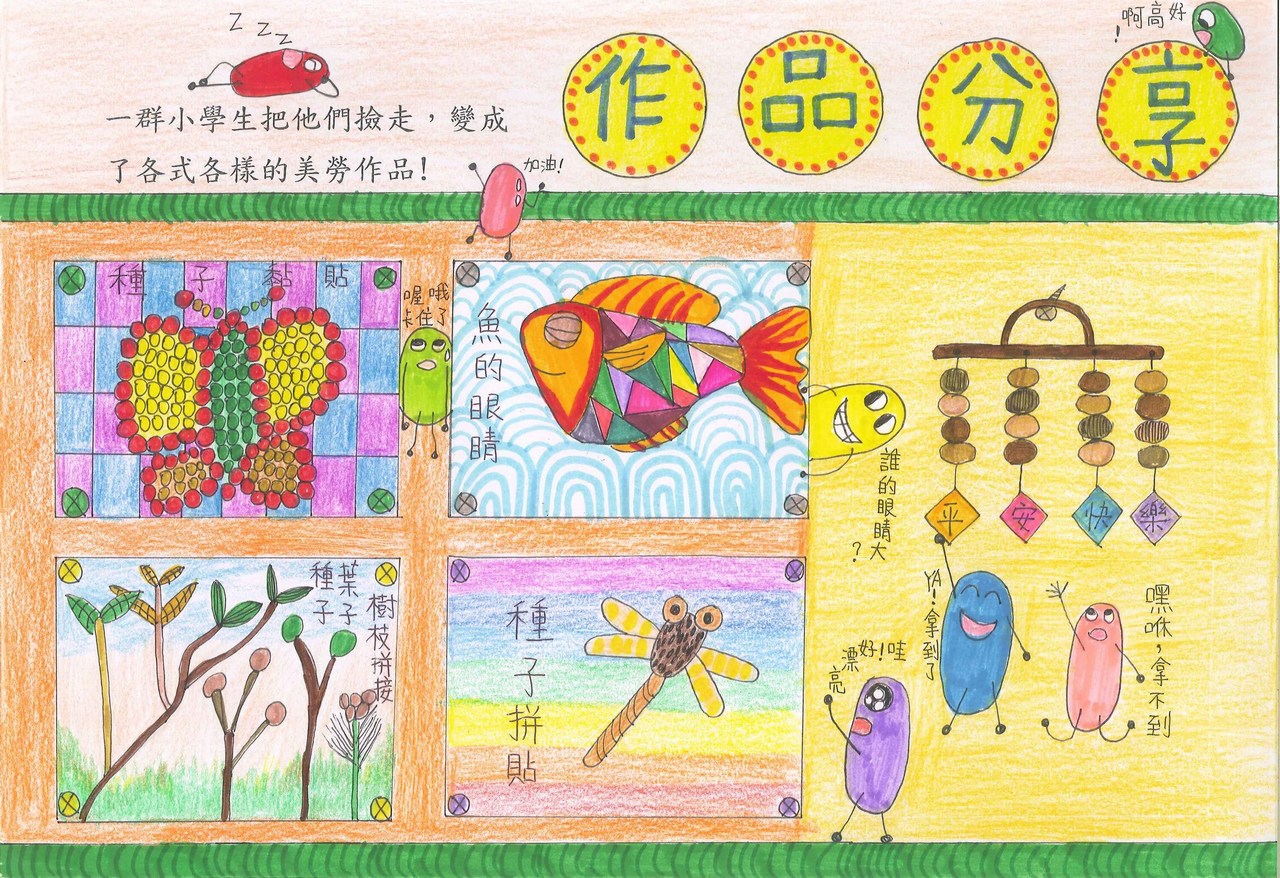 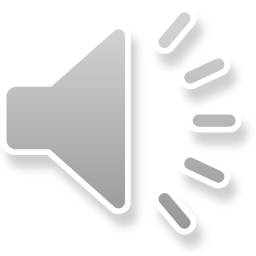 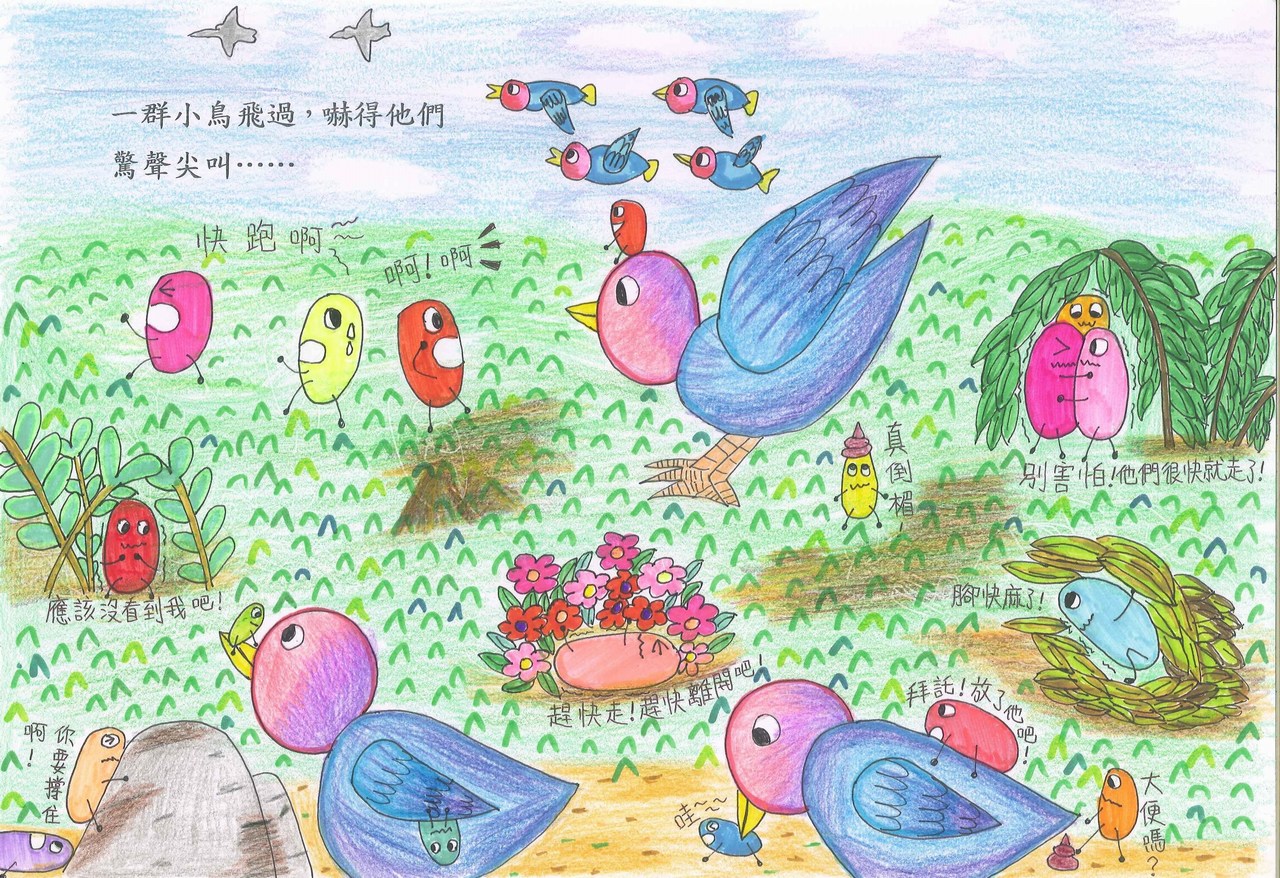 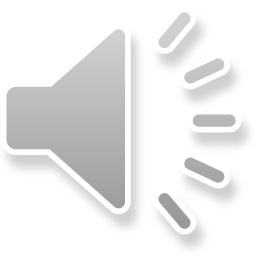 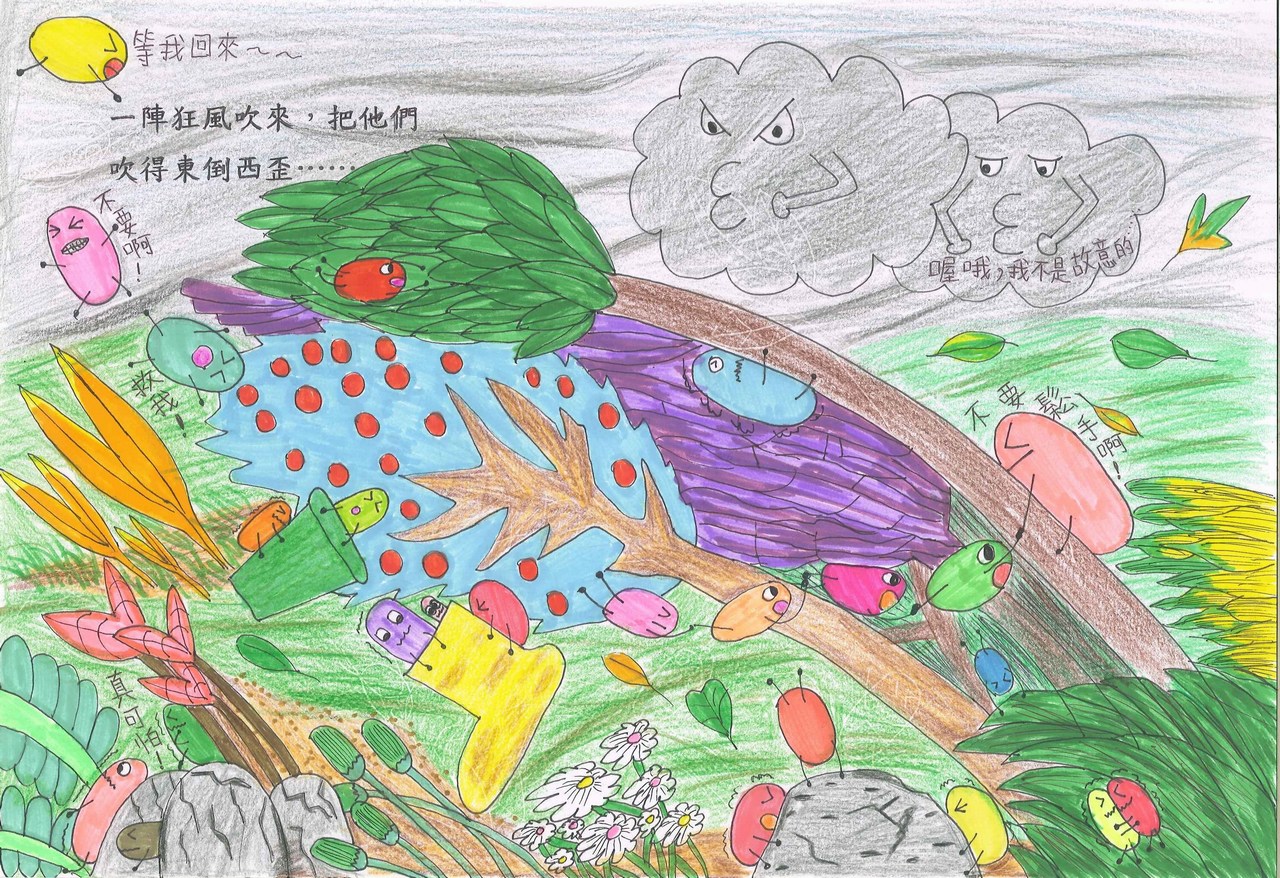 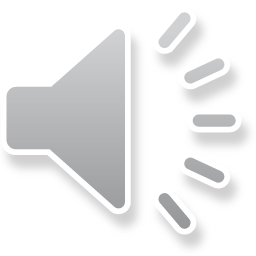 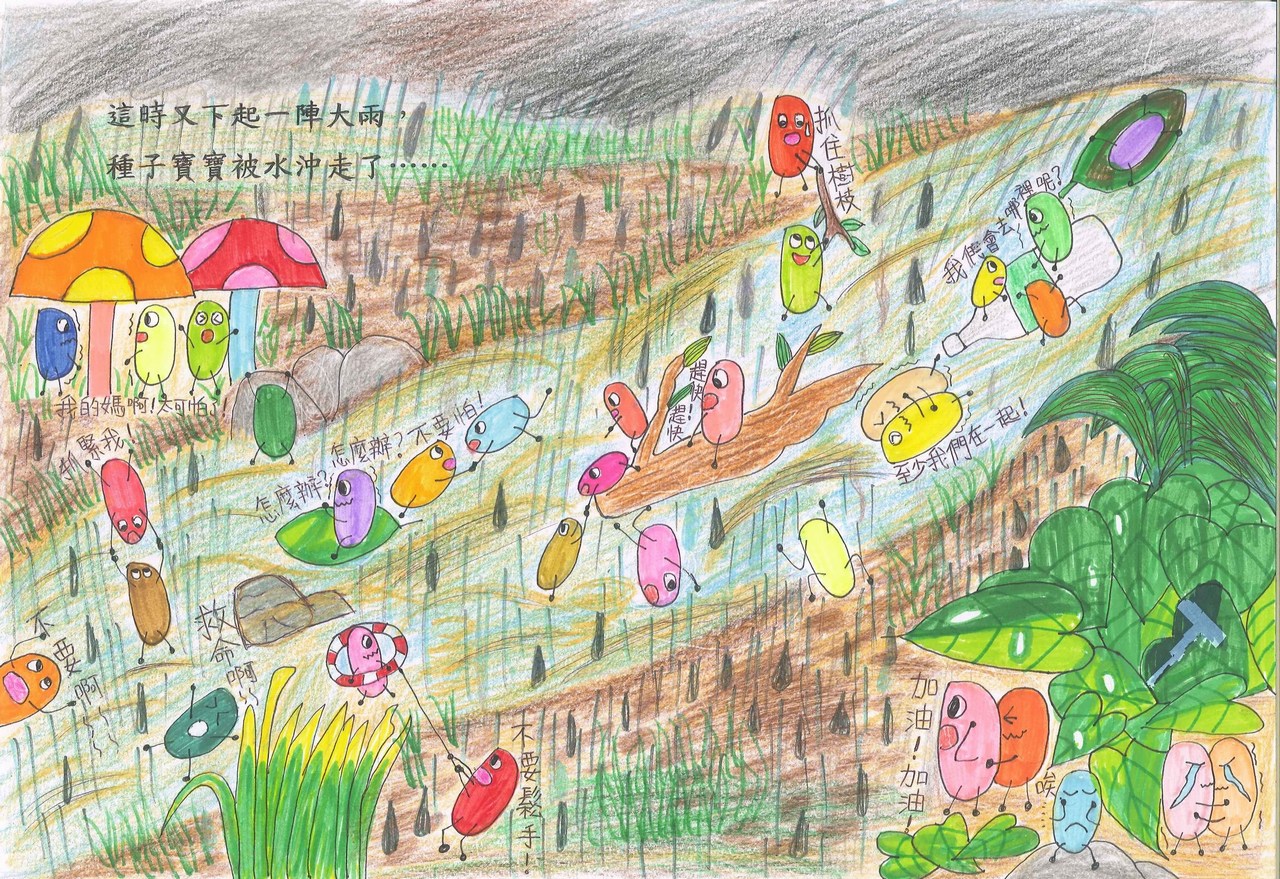 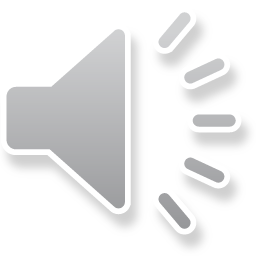 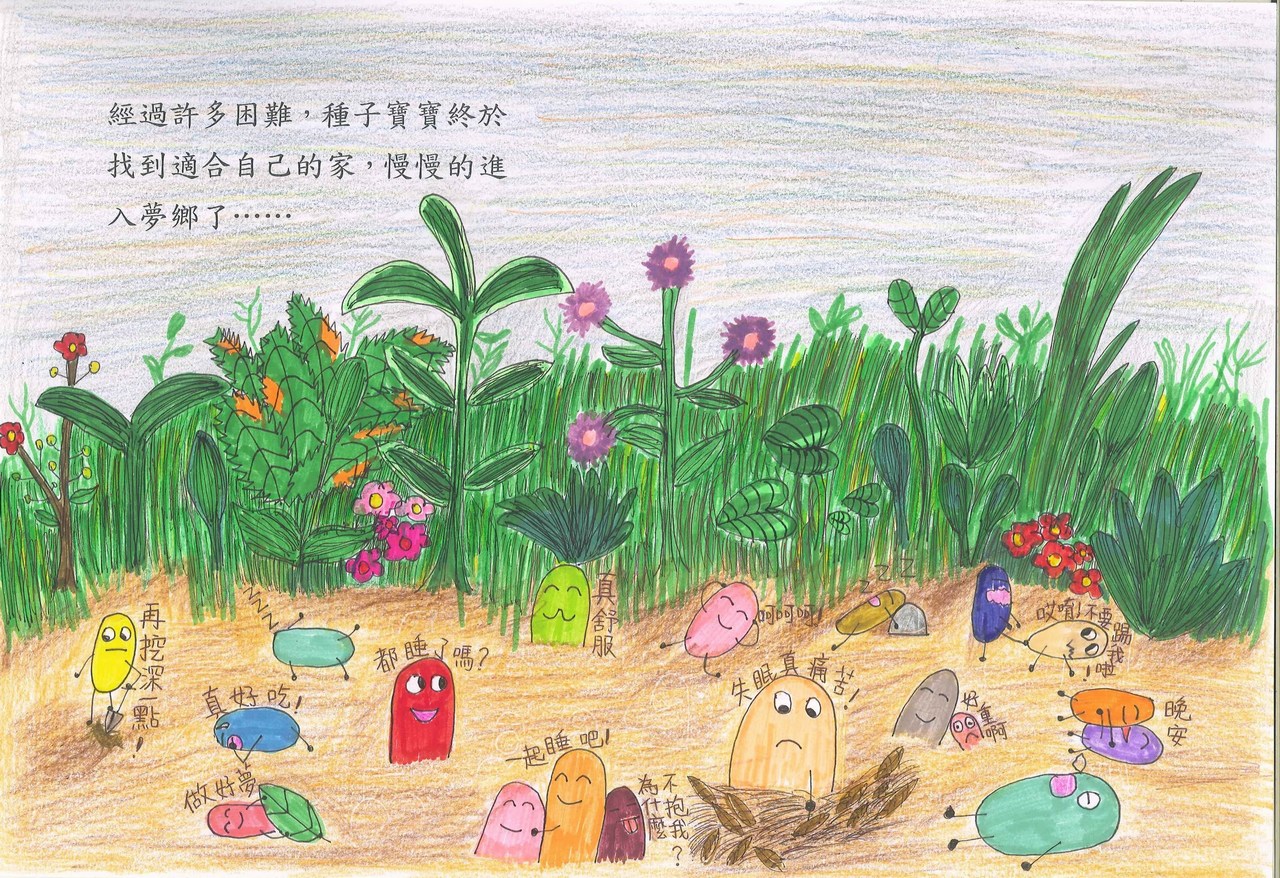 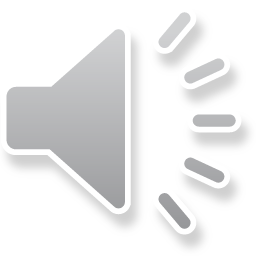 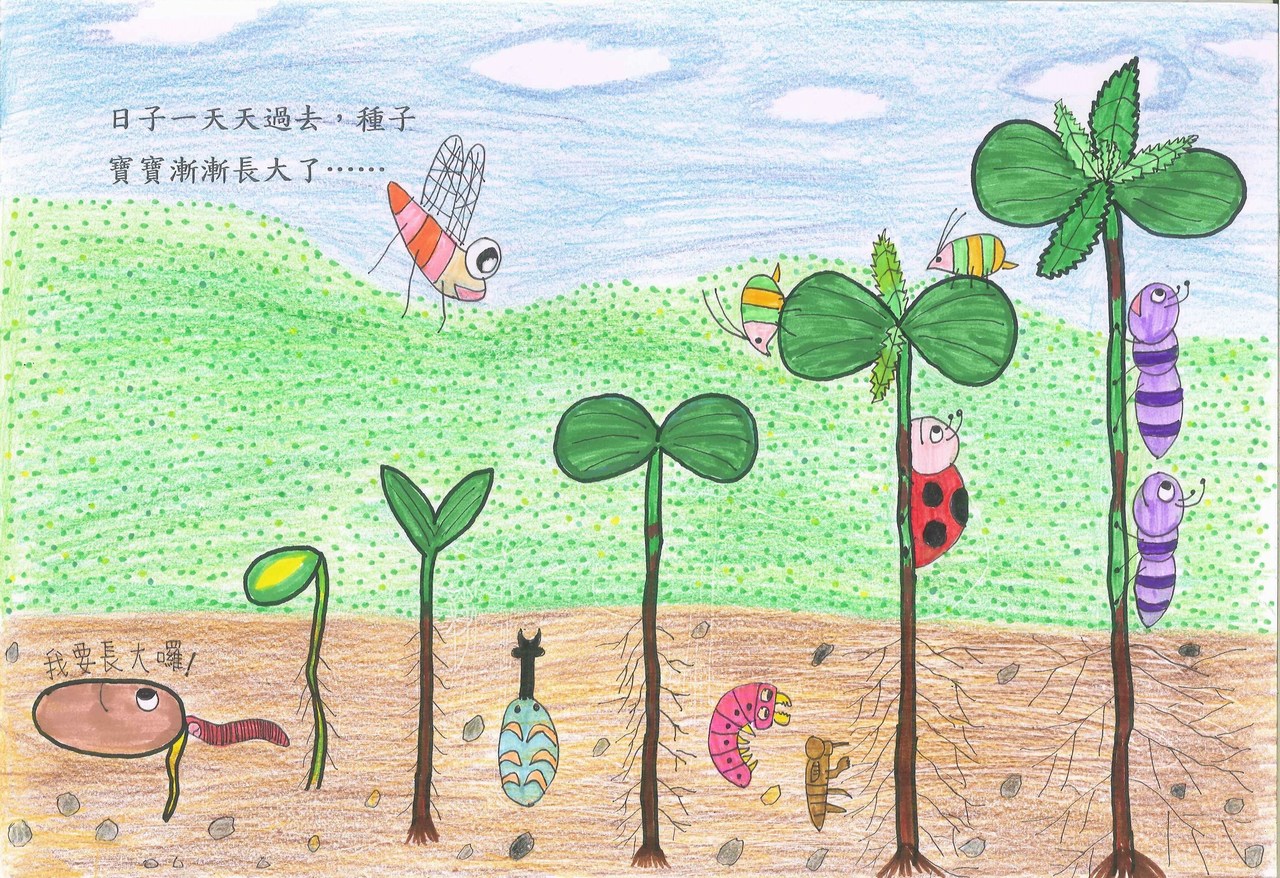 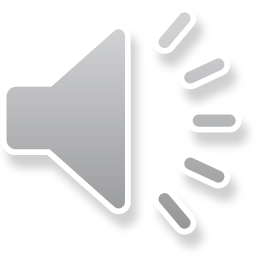 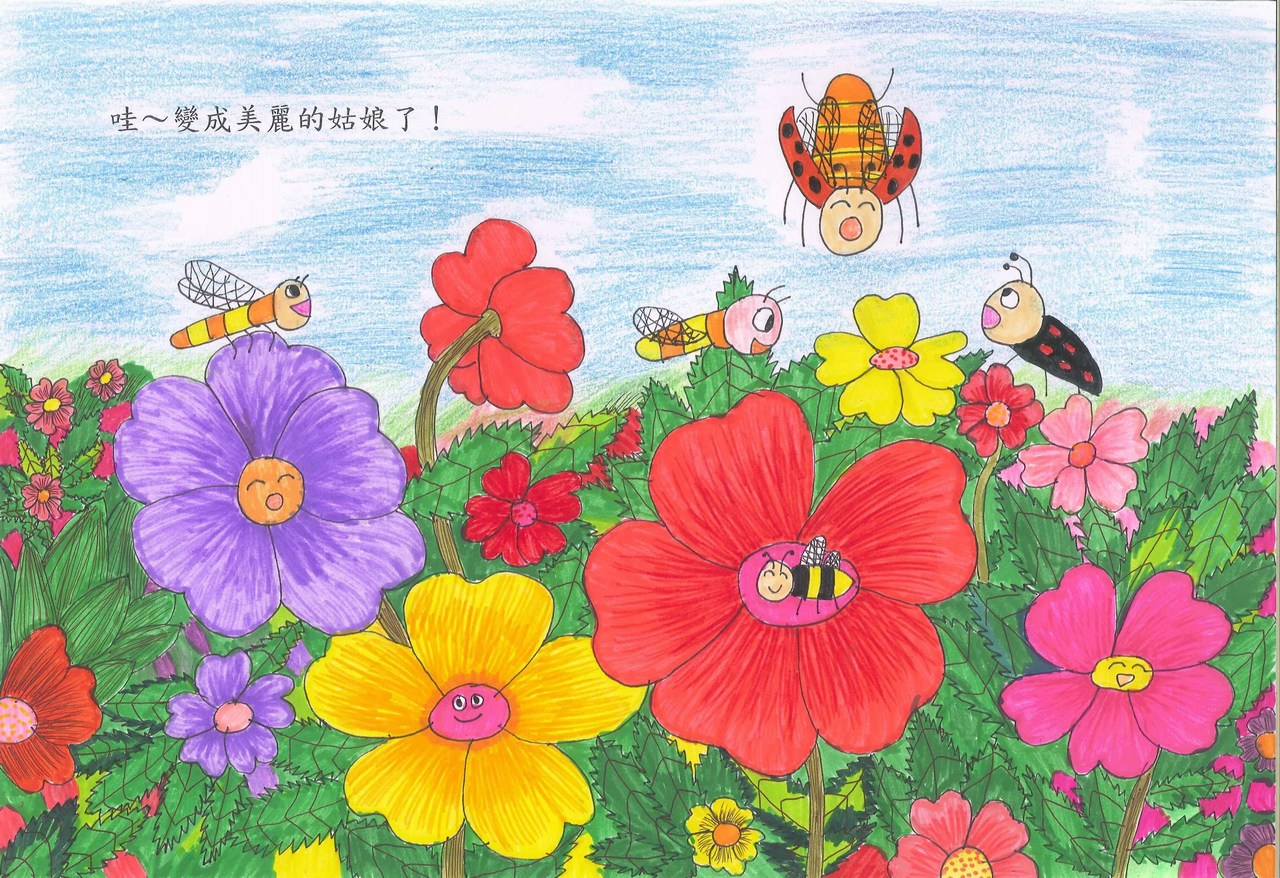 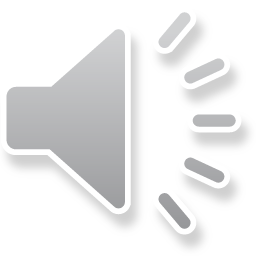 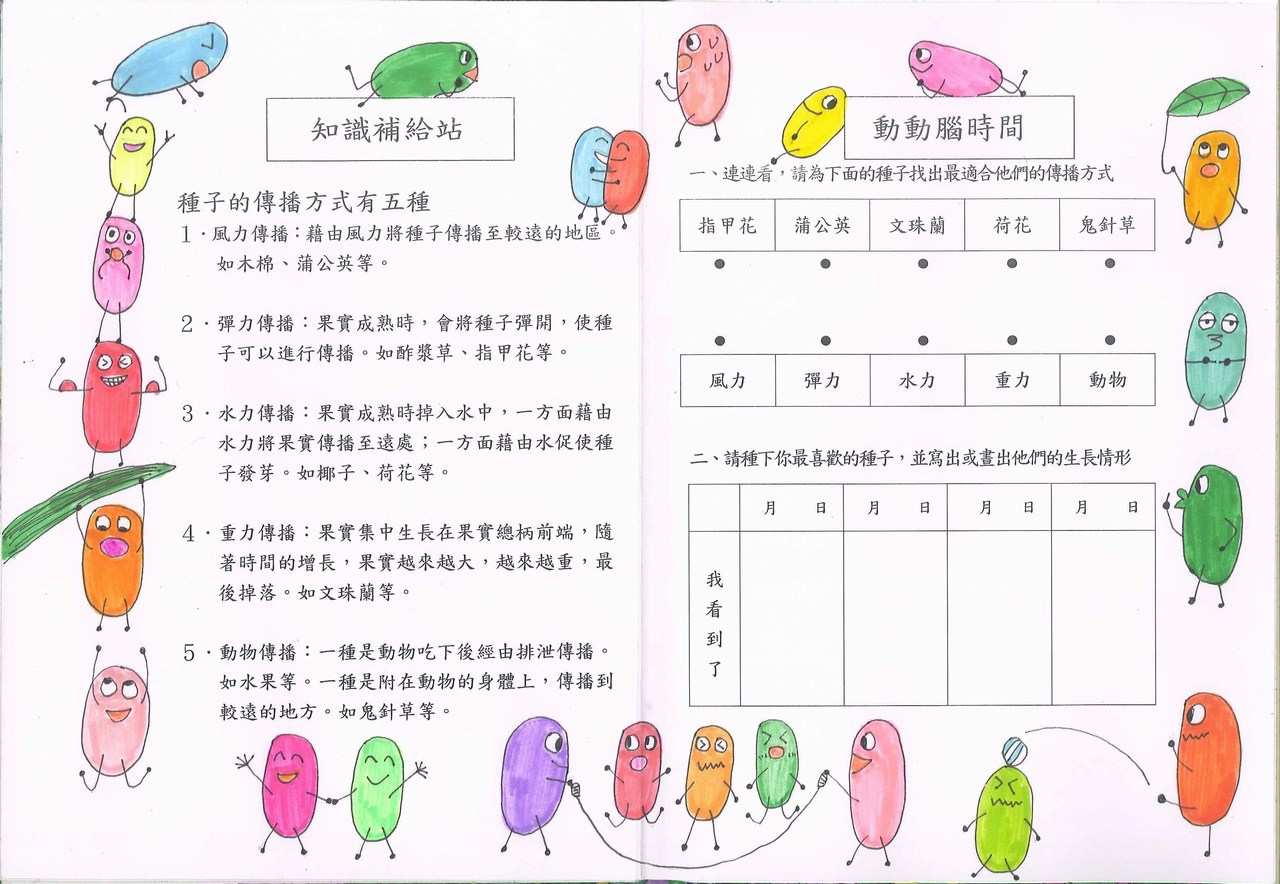 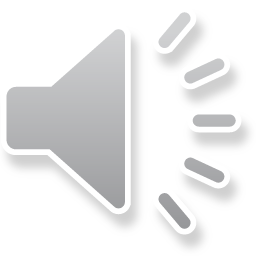